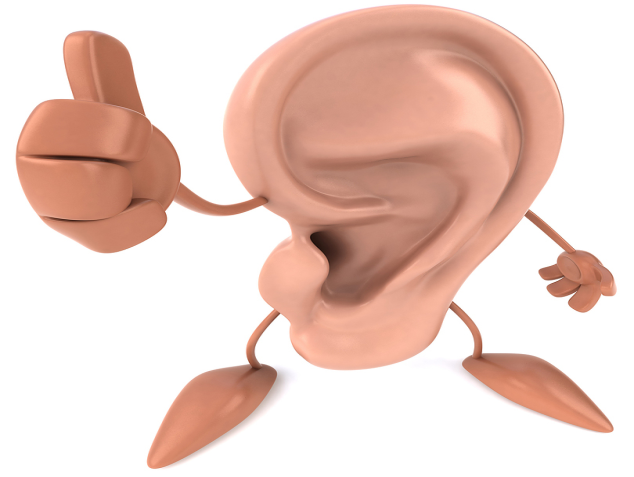 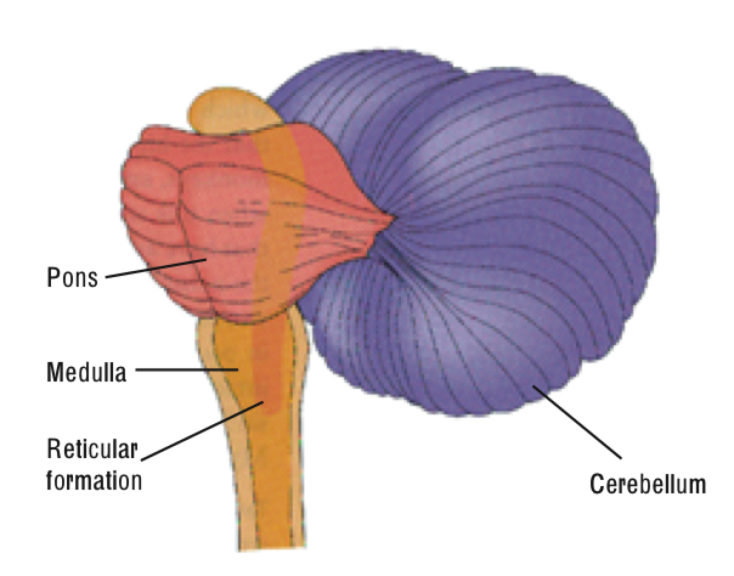 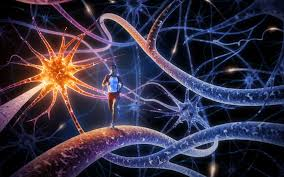 Nervous System
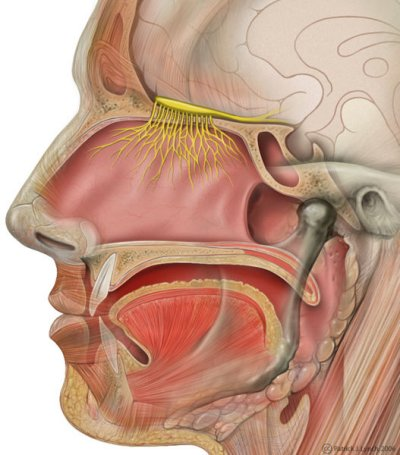 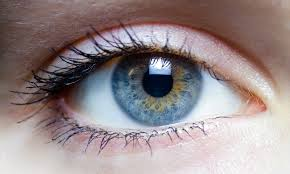 Neil Towery and Kalen Carper
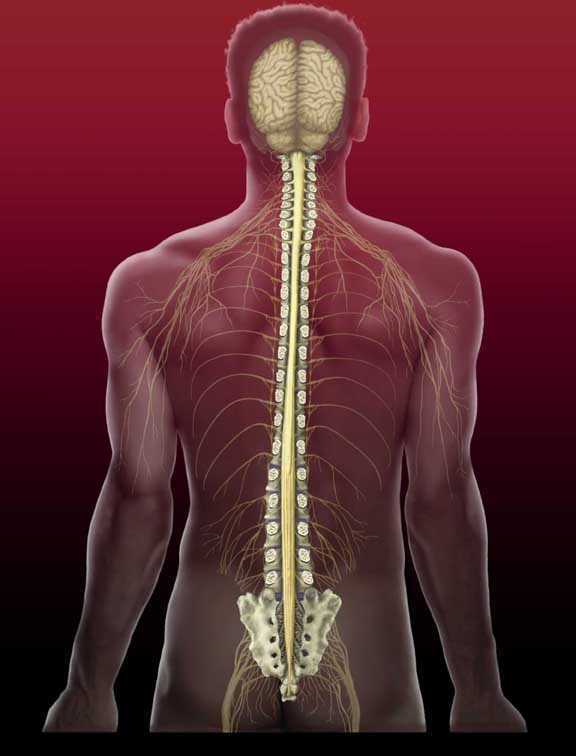 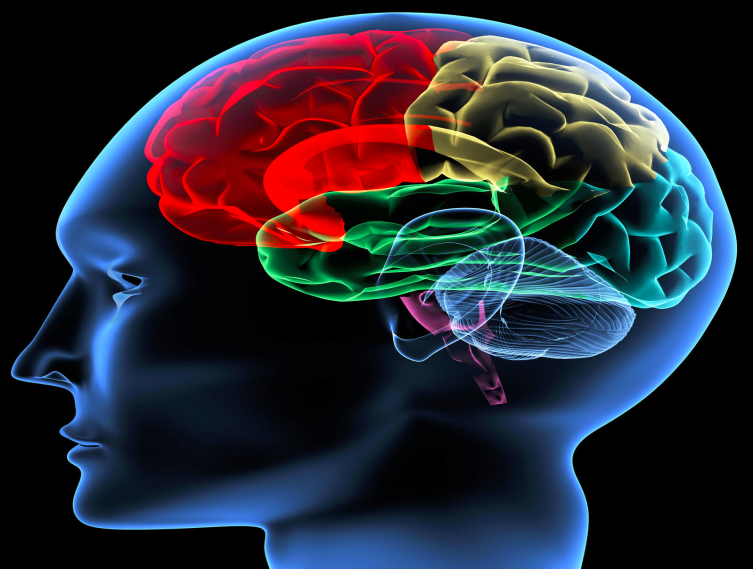 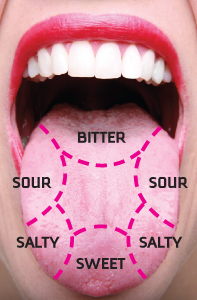 Nervous system function
Nerves and specialized cells called neurons 

It transmits signals through out the body 

Central nervous system is a bundle of fibers from the brain to the spinal chord

Synapse gives commands to cells
All info from slide found at: http://www.livescience.com/22665-nervous-system.html, date 2012
The Brain
-stores info 
-interprets senses
-initiates body movements
-controls behavior

brain-guide.org 2009
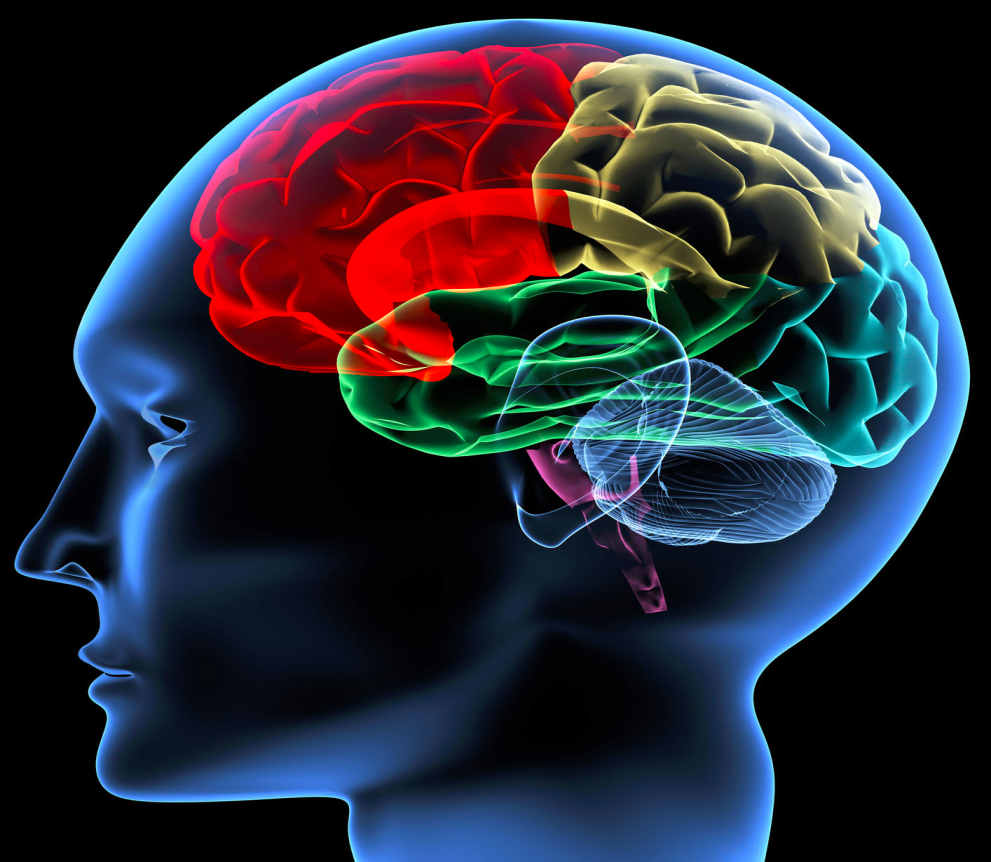 Brain Stem
-controls breathing
-controls heart rate
-controls digestion
-controls blood pressure
-controls arousal 

NINDS 2014
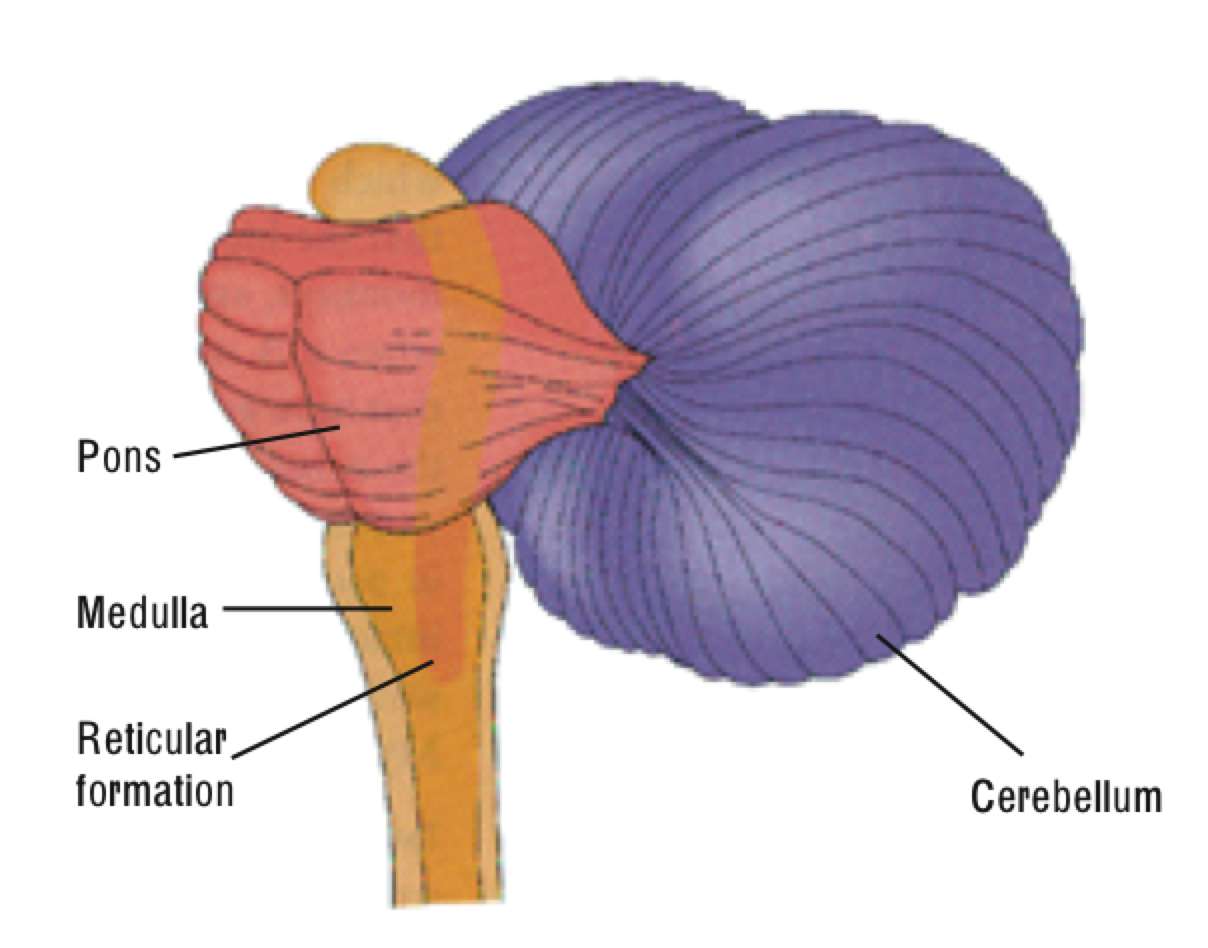 Ears
-controls hearing
-assists with balance

Doyouhear.org 2011
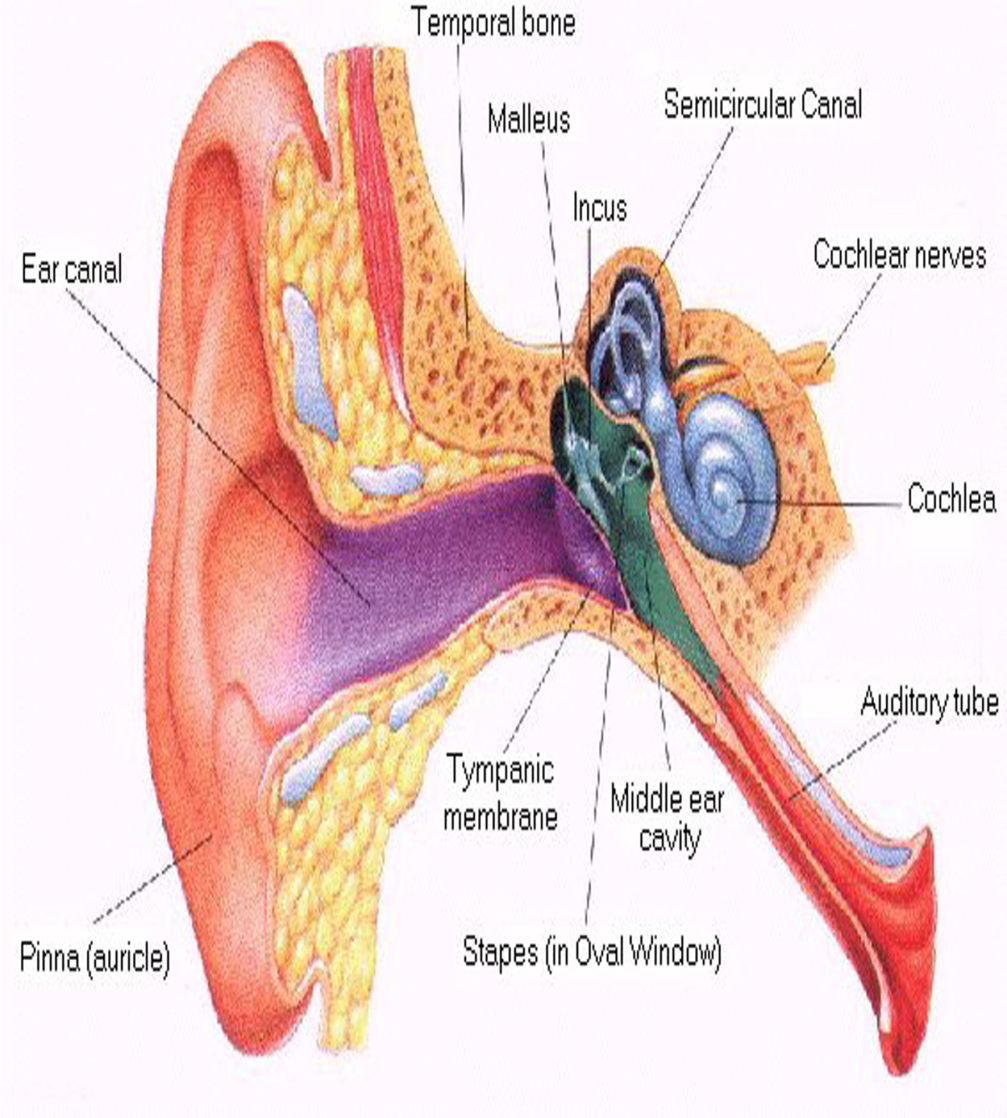 Eyes
-controls vision
-gives depth perception

AFB 2014
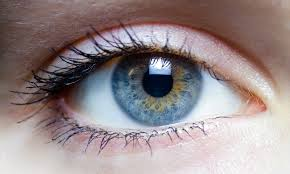 Nerves
-collects info from the body
-collects info from the environment
-pump blood

Healthline.com 2014
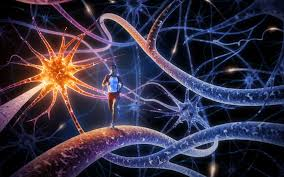 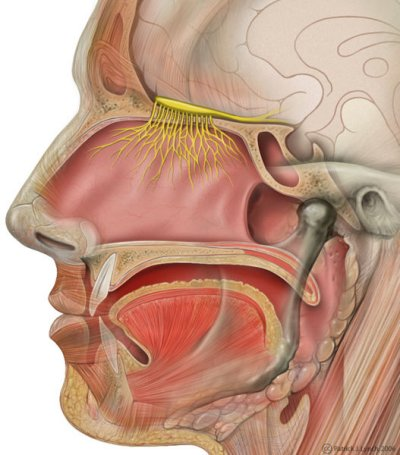 Olfactory nerves
Also known as CN1 

First of 12 cranial nerves in the head

Receptors are found in mucus in the nose 

Info from http://www.healthline.com/human-body-maps/olfactory-nerve
Spinal chord
Long thin tube of nerves tissue and support cells 

Brain and spine make central nervous system

3 functions 

Conduct for motor and sensory functions and to coordinate certain reflexes  
Info from https://www.princeton.edu/~achaney/tmve/wiki100k/docs/Spinal_cord.html
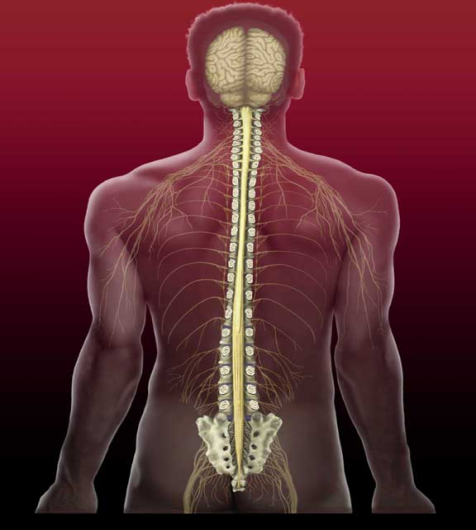 Taste buds
Taste buds found on the tongue papillae  
4 papillae taste buds found on the fungiform, foliate, and circumvallate papillae 
Taste cells are replaced every 10 days 
Info from http://www.uth.tmc.edu/courses/dental/smell-taste/taste.html date 2001
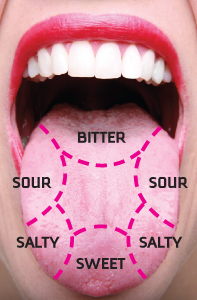